第一篇　考点过关篇
第六章　力和机械
课时01　力
考点一　怎样认识力
中考考点解读
作用
1.力的基本概念：力是物体对物体的　　　　。 
2.力的单位：　 　　，简称　　　　；符号　　　。手托两个鸡蛋的力约为
　　N。 
3.力的作用效果：①力可以改变物体的　        ； 
②力可以改变物体的　　　　　　。 
力的作用效果与力的　　　、　　　、　　  　有关，这就是力的三要素。 
4.力的作用是　　　的，力的发生必定同时涉及两个物体，一个是　　　　，另一个是　　　　  。
牛顿
牛
N
1
重难考向突破
形状
运动状态
方向
大小
作用点
施力物体
相互
受力物体
考点二　怎样测量和表示力
中考考点解读
力的大小
1.力的描述方法：力的示意图，即线段长短表示　　　　　，箭头表示　　　　　，线段起点或终点表示　　　　　　。 
2.力的测量工具：弹簧测力计
（1）构造：主要由　　　　、指针和刻度板组成。 
（2）原理：在一定的范围内，弹簧受到的拉力越大，弹簧的伸长就　　　　。 
（3）使用：①测量前要使指针对准　　　　　，若有偏差，必须　　　　；②要明确弹簧测力计的　　　　和　　　　　，测量力时，被测力的大小应在测量范围之内；③测量时弹簧测力计内弹簧的伸长方向跟所测力的方向应
在　               。
力的方向
力的作用点
重难考向突破
弹簧
越长
零刻度线
校零
分度值
量程
同一直线上
考点三　重力
中考考点解读
吸引
1.定义：物理学中，把地面附近的物体由于地球的　　　　而受到的力叫重力，用G表示。重力的施力物体是　　　　，可以用　　　     　来测量重力。 
2.重力的大小：G=mg，这表明：物体所受的重力与它的质量成　　　。在粗略计算的情况下g取　　　 　，它表示的物理意义：　                                      
　                                                 。 
3.重力的方向：　　　　　（垂直水平地面指向地心）；重力方向的应用：　　　　　。 
4.重力的作用点：　　　。增大物体底部的支承面积或降低重心位置，都可以增加物体的稳定性。
地球
弹簧测力计
正比
重难考向突破
10 N/kg
质量为1 kg的物体,在地球
上所受到的重力大小约为10 N
竖直向下
铅垂线
重心
考点四　探究滑动摩擦力
中考考点解读
1.滑动摩擦力的定义：一个物体在另一个物体表面上　　　　时产生的摩擦，叫滑动摩擦。滑动摩擦中　　　物体相对运动的力叫滑动摩擦力。 
2.滑动摩擦力的大小与　　　　　　　　和　　　　　　　　　　　有关。 
3.减小有害摩擦的方法：①减小　　　　　；②减小接触面的　　　　　；③用　　　代替　　　　；④使两个互相接触的摩擦面彼此　　 　。减小有害摩擦的应用举例：雪橇用密度小的材料制作；冰壶比赛中，不断摩擦冰面形成水膜，减小摩擦；锁生锈后加铅笔芯粉；滚动轴承；加润滑油；气垫船；磁悬浮列车。
滑动
阻碍
接触面的粗糙程度
压力的大小
重难考向突破
压力
粗糙程度
滚动
滑动
分离
压力
粗糙程度
4.增大有益摩擦的方法：①增大接触面　　　　　；②增大物体间的　　　；③用　　　代替　　　。增大有益摩擦的应用举例：擦黑板时用力；皮带松了，拉紧；用力捏车闸刹车；结冰的路面撒炉渣灰；鞋底、轮胎制有花纹；车轮上装防滑链。 
5.摩擦力的方向：与物体相对运动（趋势）的方向　　　。 
注：摩擦力的方向不一定与物体的运动方向相反，有时也和物体的运动方向相同，起动力作用。如人走路时鞋底受到的摩擦力、骑自行车时后轮受到的摩擦力等。
中考考点解读
滚动
滑动
重难考向突破
相反
考点五　课本重要图片
中考考点解读
运动状态
1.如图6-1所示，图中实例表明，力可以改变物体的　　　　　。
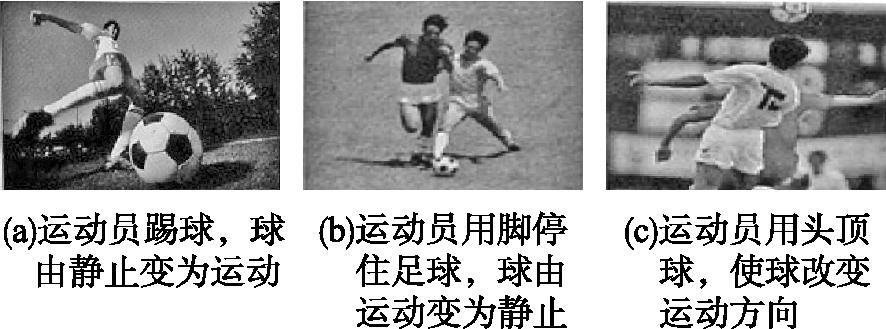 重难考向突破
图6-1
2.如图6-2所示，甲、乙两人互推，结果甲、乙同时后退，这说明物体间力的作用是　　　　的。
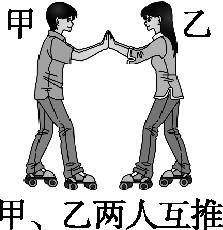 相互
图6-2
中考考点解读
3.如图6-3所示，用铅垂线能够检查墙是否砌得竖直，其依据是　　　　　　　　　　　　　　　。
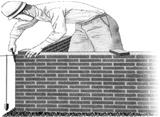 重力的方向总是竖直向下的
重难考向突破
图6-3
4.如图6-4所示，给轮滑鞋的转轴表面加润滑剂，这是利用　　　　　　　　　的方法来　　　　摩擦。
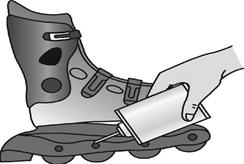 使接触面分离
减小
图6-4
中考考点解读
突破一　会画力的示意图
【突破金钥匙】
　　力的示意图作图的一般步骤：
①确定受力物体，明确所要画的力；
②确定力的作用点，重力作用点在重心，支持力、压力作用点在接触面上；
③确定力的方向，重力竖直向下，支持力和压力垂直接触表面；
④从力的作用点开始沿力的方向画一条带箭头的线段，并标明力的符号（重力用G，压力用F，摩擦力用f），如果有大小一定要标上力的大小。
重难考向突破
中考考点解读
例１[2019·云南] 请在图6-5中画出细线悬挂的小球摆动到图示位置时受到的力的示意图。（不考虑空气阻力，O点为重心）
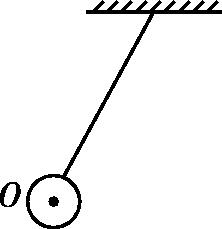 如图所示
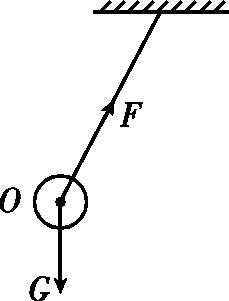 重难考向突破
图6-5
中考考点解读
突破二　理解重力的三要素
【突破金钥匙】
　　重力的三要素：
（1）大小：物体的重力与其质量成正比，不能说成“质量与重力成正比”。
（2）重力的方向总是竖直向下的，即垂直水平面向下，不能说成“垂直向下”。
（3）重力的作用点是重心，但重心不一定在物体上。如空心圆球、圆环。
重难考向突破
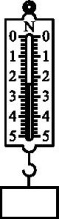 中考考点解读
例2  如图6-6所示，用弹簧测力计测一物体所受重力，由图可知，物体所受重力为　   N； 
重力的施力物体是　　　　；重力的方向是　　　   　。
2.4
竖直向下
地球
重难考向突破
图6-6
突破三　弹力和弹簧测力计
中考考点解读
【突破金钥匙】
　　弹簧测力计受力平衡时所显示的示数就是弹力大小。也就是说，弹簧测力计的示数在数值上等于弹簧测力计任一端所受拉力的大小。弹簧测力计受力平衡时所受的合力为0。
重难考向突破
中考考点解读
例3 如图6-7甲、乙所示，弹簧测力计和细线的重力及一切摩擦均不计，物重G=5 N，则弹簧测力计A和B的示数分别为	（　　）




A.5 N，0 N		B.0 N，5 N
C.5 N，5 N		D.5 N，10 N
C
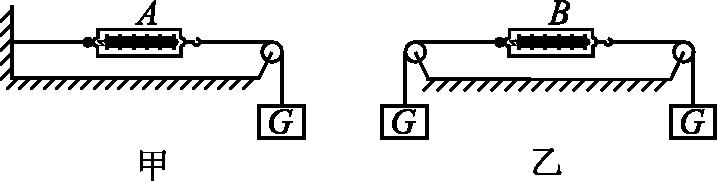 重难考向突破
图6-7
突破四　探究重力大小跟质量的关系
中考考点解读
【突破金钥匙】
　　能根据图像或实验数据表格分析得出实验结论：物体重力的大小跟它的质量成正比，它们的关系式为G=mg。
重难考向突破
中考考点解读
例4 为了探究物体所受重力与质量的关系，某实验小组进行了实验。
（1）钩码所受重力的大小用　　　　　　　进行测量，测量时钩码必须处于
　　　　状态。 
（2）他们将测出的数据记录在表格中，并进行了处理。通过分析发现有一次测量数据存在问题，这个数据是　　　　；重新测量并进一步分析数据，得出的结论是　　　　　　　　　　　　　　。
弹簧测力计
静止
重难考向突破
1.5 N
物体所受重力与质量成正比
突破五　改变摩擦力的方法
中考考点解读
【突破金钥匙】
　　　因为滑动摩擦力的大小与压力的大小和接触面的粗糙程度有关，因此，要改变摩擦力可从这两个方面入手。静摩擦力看与其平衡的力如何变化。此外，使接触面分离、用滚动代替滑动也可以减小摩擦。
重难考向突破
例5 [2019·苏州平江区模拟] 如图6-8所示的四个实例中，目的是增大摩擦的是（　　）
中考考点解读
B
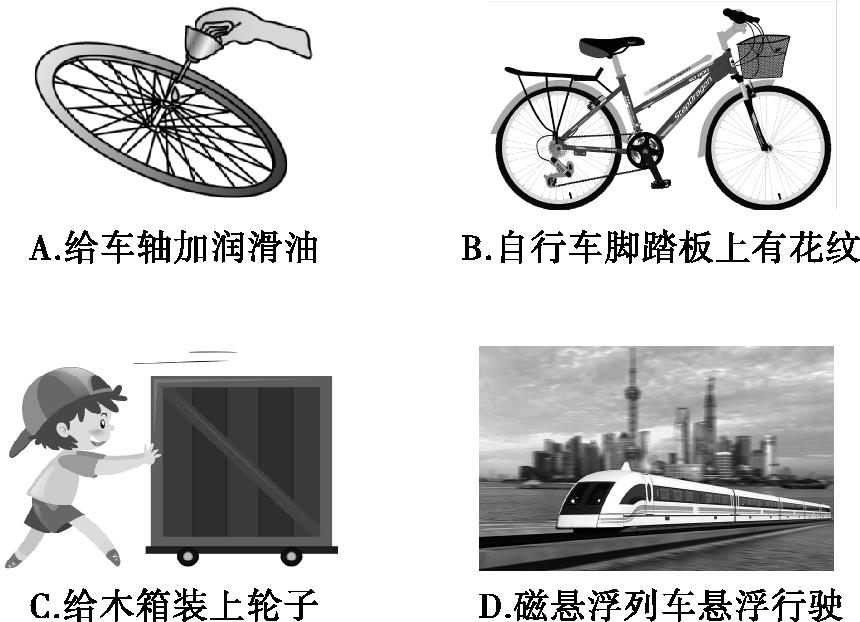 重难考向突破
图6-8
突破　探究滑动摩擦力的大小跟哪些因素有关
常考实验突破
1.2020中考命题点预测
（1）实验操作要求及目的：使木块在弹簧测力计拉力的作用下，沿水平桌面做　　　　　　运动，这样做的目的是使滑动摩擦力的大小　　　　弹簧测力计的拉力。 
（2）弹簧测力计的使用与读数。
（3）实验数据分析及实验结论的表述。
（4）实验评估及改进。
2.实验原理：　　　　　　　。
等于
匀速直线
高效课堂训练
二力平衡
常考实验突破
3.实验设计与实验装置：如图6-9所示。
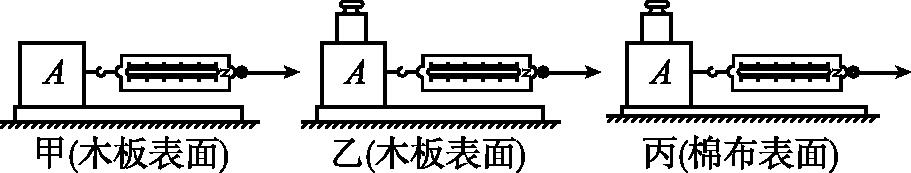 图6-9
高效课堂训练
4.控制变量法的应用
（1） 探究滑动摩擦力的大小与压力大小的关系，必须保持接触面粗糙程度不变，改变压力的大小。
（2） 探究滑动摩擦力的大小与接触面的粗糙程度的关系，必须保持压力的大小不变，改变接触面的粗糙程度。
5.实验结论：滑动摩擦力的大小与压力的大小和接触面的粗糙程度有关，压力越大、接触面越粗糙，滑动摩擦力就越大。
6.实验的改进：如图6-10所示。





改进后的优点：便于操作和读数。
常考实验突破
高效课堂训练
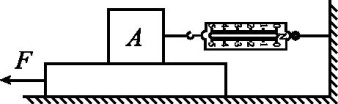 图6-10
常考实验突破
7.考题速递
例 物理实验小组要探究“滑动摩擦力的大小与什么因素有关”，他们猜想影响滑动摩擦力大小的因素可能有：
①接触面所受压力的大小；
②接触面的粗糙程度；
③接触面面积的大小。
通过如图6-11所示的实验操作验证这些猜想。
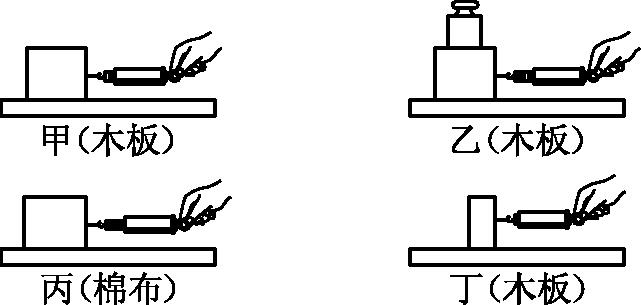 高效课堂训练
图6-11
（1）实验中应该用弹簧测力计水平　　　  　拉动木块在长木板上滑动，这样做是根据 　　　　　的知识得出拉力等于摩擦力，从而测出木块所受的摩擦力的大小。
匀速直线
二力平衡
[解析] 木块在水平方向上做匀速直线运动时受到的力是平衡力,根据二力平衡的知识,此时摩擦力的大小等于弹簧测力计对木块拉力的大小。
常考实验突破
高效课堂训练
常考实验突破
7.考题速递
例 物理实验小组要探究“滑动摩擦力的大小与什么因素有关”，他们猜想影响滑动摩擦力大小的因素可能有：
①接触面所受压力的大小；
②接触面的粗糙程度；
③接触面面积的大小。
通过如图6-11所示的实验操作验证这些猜想。
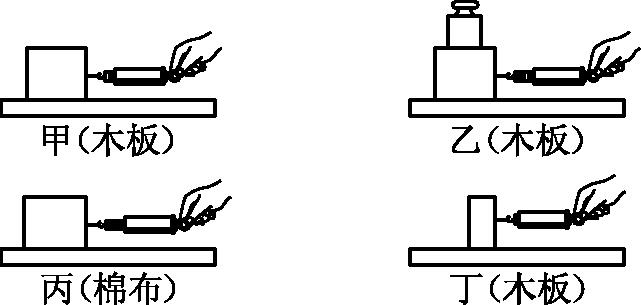 高效课堂训练
图6-11
（2）如果要验证猜想②，应该选择图　　　　所示的实验步骤来操作，根据图中弹簧测力计的示数可得出结论：在压力相同时，　　　　　　　，滑动摩擦力越大。
甲、丙
接触面越粗糙
[解析] 要探究滑动摩擦力的大小与接触面的粗糙程度的关系,应控制其他因素相同,只改变接触面的粗糙程度,故应该选择图甲、丙所示的实验步骤来操作；根据图中弹簧测力计的示数可得出结论：在其他因素相同的情况下,接触面越粗糙,滑动摩擦力越大。
常考实验突破
高效课堂训练
常考实验突破
7.考题速递
例 物理实验小组要探究“滑动摩擦力的大小与什么因素有关”，他们猜想影响滑动摩擦力大小的因素可能有：
①接触面所受压力的大小；
②接触面的粗糙程度；
③接触面面积的大小。
通过如图6-11所示的实验操作验证这些猜想。
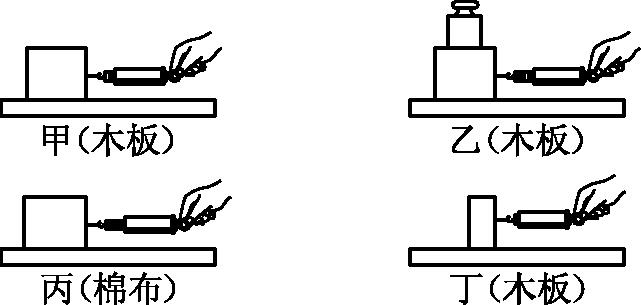 高效课堂训练
图6-11
（3）要验证猜想③，将木块切去一半，重复甲的操作过程，如图丁所示。比较甲和丁的实验结果，小明得出结论：滑动摩擦力的大小与接触面积的大小有关。你认为他的结论　　　　（选填“可靠”或“不可靠”），理由是　                                       。
不可靠
没有控制压力大小相同
常考实验突破
（4）小明在实验中发现，弹簧测力计的示数经常不稳定，为此，他在老师的提示下做了如图6-12所示的改进，其好处是　                                        。
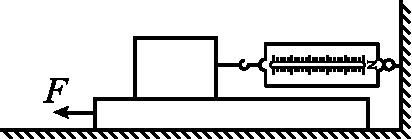 易于操作,便于读数
图6-12
高效课堂训练
常考实验突破
1. [2019·岳阳] 下列运动场景中，能明显观察到力使物体发生形变的是（　　）
A.踢出去的足球在空中划出美丽的弧线
B.跳水运动员压弯跳板
C.篮球碰到篮板改变方向
D.百米短跑运动员加速冲过终点
[解析] 选项A、C、D属于力改变物体的运动状态,选项B属于力使物体发生形变。故选B。
B
高效课堂训练
常考实验突破
2. 图6-13中甲、乙两个同学穿着滑冰鞋面对面静止站在冰面上，如果甲用力推一下乙，其结果是	（　　）
A.甲仍然静止，乙被推开
B.乙受到甲的推力，甲不受乙的推力作用
C.乙受到的推力大于甲受到的推力
D.甲、乙同时相对离开
D
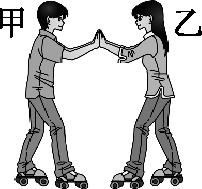 高效课堂训练
图6-13
3. [2019·北部湾经济区]“足球进校园”活动的开展，使同学们越来越喜欢足球运动，下列现象不属于力改变物体运动状态的是	（　　）
A.足球在空中沿弧线飞行
B.足球在草地上越滚越慢
C.被踩在脚下的足球变扁
D.守门员抱住飞来的足球
常考实验突破
C
高效课堂训练
常考实验突破
4. 如图6-14所示，车内装满沙子，小明用绳拉车将沙子运到前方，此时人也受到向后下方的作用力，这个力的施力物体是	（　　）





图6-14
A.手		B.车		C.绳		D.沙子
[解析] 人通过绳子拉动车子,与人接触的是绳子,人对绳子有一个向前的拉力,由于物体间力的作用是相互的,同时绳子也会对人有一个向后的拉力。所以人受到向后下方的作用力的施力物体是绳子。故C正确。
C
高效课堂训练
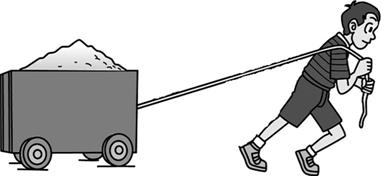 常考实验突破
5. [2019·菏泽] 下列关于摩擦的说法中，正确的是	（　　）
A.自行车的钢圈与刹车闸皮之间的摩擦是滚动摩擦
B.滑冰时，冰刀与冰面之间的摩擦是滑动摩擦
C.人在正常行走时，脚与地面之间的摩擦是滑动摩擦
D.划火柴时，火柴头和砂纸之间的摩擦是滚动摩擦
[解析] 刹车时,自行车的钢圈与刹车闸皮之间的摩擦是滑动摩擦,故A错误。滑冰时,冰刀与冰面之间的摩擦是滑动摩擦,故B正确。人在正常行走时,脚与地面之间的摩擦是静摩擦,故C错误。划火柴时,火柴头和砂纸之间的摩擦是滑动摩擦,故D错误。
B
高效课堂训练
常考实验突破
6. [2019·北部湾经济区] 下列实例中，属于增大摩擦的是	（　　）
A.往自行车轴承中加润滑油
B.行李箱下安装滚动轮子
C.骑自行车刹车时用力捏闸
D.将滑梯的滑道做得光滑
C
高效课堂训练
7. （多选）[2019·潍坊] 如图6-15所示，用水平推力F将质量均为m的木块A、B压在竖直墙面上保持静止，下列说法中正确的是	（　　）
A.木块B受到的摩擦力大小一定等于F
B.木块B受到的摩擦力方向竖直向上
C.木块A受到墙面的摩擦力大小等于2mg
D.若增大力F，则木块B受到的摩擦力变大
常考实验突破
BC
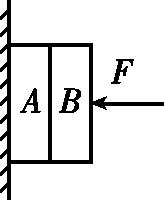 高效课堂训练
图6-15
常考实验突破
[解析] 对木块B进行受力分析可知,木块B在竖直方向上受到的重力和木块A对B的摩擦力是一对平衡力,因此,木块B受到的摩擦力方向竖直向上,大小等于木块B的重力,为mg,其大小与F无关,故A错误,B正确；把木块A、B看成一个整体,其在竖直方向上受到的重力与墙面的摩擦力是一对平衡力,故木块A受到墙面的摩擦力大小等于2mg,故C正确；若增大力F,木块B仍保持静止状态,重力与摩擦力仍平衡,所以木块B受到的摩擦力不变,故D错误。
高效课堂训练
常考实验突破
8. [2019·安顺] 如图6-16甲所示，完全相同的A、B两物块叠放在水平桌面上，用F1=50 N的水平力作用在B物块上，A、B一起做匀速直线运动，此时B物块所受的摩擦力为　   N；若将F2=80 N的水平力按如图乙所示作用在A物块上，它们一起做直线运动，则桌面对A物块的摩擦力为　　N。
50
50
高效课堂训练
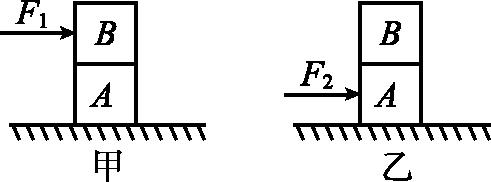 图6-16
[解析] 图甲中推力作用在B上,以A、B整体为研究对象,A、B整体做匀速直线运动,所以整体受到的推力F1与摩擦力平衡,即桌面对A的摩擦力为50 N,以B为研究对象,B做匀速直线运动,所以B受到的推力F1与摩擦力平衡,B所受的摩擦力为50 N。若将F2=80 N的水平力按如图乙所示作用在A上,它们仍一起做直线运动,此时接触面的粗糙程度不变,压力也不变,因此摩擦力不变,所以桌面对A的摩擦力仍为50 N。
常考实验突破
高效课堂训练
常考实验突破
9.请在图6-17中画出静止在斜面上物体的重力和物体对斜面的压力的示意图。
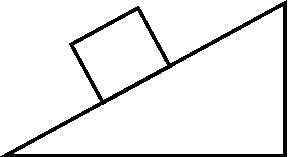 如图所示
图6-17
高效课堂训练
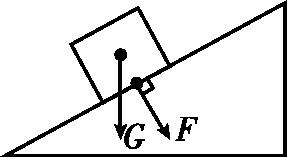 常考实验突破
10. [2019·贵港] 用手把小球压在弹簧上，弹簧被压缩到A点，松手后小球向上运动，如图6-18所示。请在图中画出小球离开弹簧后所受到的力的示意图。（O为小球的重心，空气对小球的作用力忽略不计）
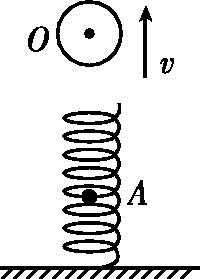 高效课堂训练
图6-18
如图所示
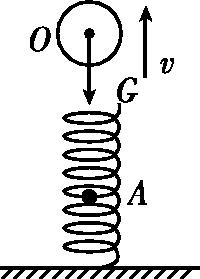 11. [2018·成都] 在“探究重力与质量的关系”的实验中：
（1）测量物体重力前，除了观察弹簧测力计的量程和分度值外，还应将弹簧测力计在　　　　方向调零。 
（2）测量物体重力时，应将物体挂在弹簧测力计下并让它处于　　状态，这时弹簧测力计的示数（即拉力大小）就等于物体的重力。 
（3）实验小组的同学测量出了不同质量钩码所受重力的多组数据，其中一次测量时弹簧测力计指针位置如图6-19所示，其示数为　　N。 
（4）实验小组的小虹同学提出：“还可以测量钩码以外的其他物体的重力和质量，将这些数据与钩码的数据放到一起来寻找规律。”而同组的小宇同学不赞同，他认为“必须全部用钩码的重力与质量的数据来寻找规律”。你认为　　　　同学的观点是正确的。
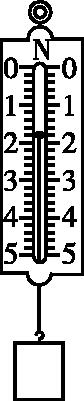 常考实验突破
竖直
静止
高效课堂训练
1.8
图6-19
小虹
12. [2019·山西] 同学们利用如图6-20甲所示的实验装置，测量物体所受的滑动摩擦力。
常考实验突破
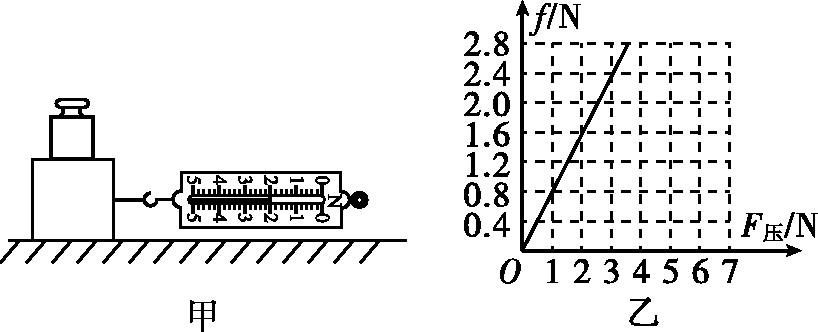 高效课堂训练
图6-20
二力平衡
匀速
（1）实验中，应沿水平方向拉着木块做　　　直线运动；根据　             
得出滑动摩擦力大小等于拉力大小，即等于弹簧测力计示数。
12. [2019·山西] 同学们利用如图6-20甲所示的实验装置，测量物体所受的滑动摩擦力。
常考实验突破
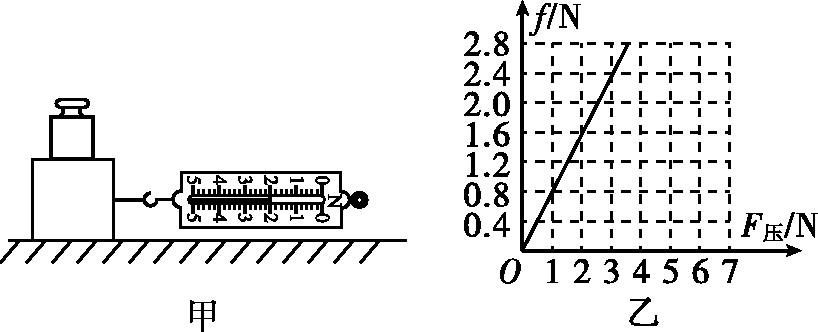 高效课堂训练
图6-20
（2）“创新”小组在同一木板上，测量了不同压力下滑动摩擦力的大小，并根据测量数据绘制出了如图乙所示的图像，分析图像可以得出的结论是　　　　　                                                          。
同一木板上,滑动摩擦力的大小与压力大小成正比
[解析] 根据图乙可知,在同一木板上,摩擦力与压力的比值是一个定值,即摩擦力的大小与压力的大小成正比。
常考实验突破
（3）“牛顿”小组在桌面上也做
了同样的实验，记录实验数据如
下表，请你根据表格中的数据，
在图乙中描点并作出图像。对比
分析两组图像你的新发现是　                                          。
[解析] 根据图像可知,当压力相同时,木块在木板和桌面上的摩擦力不相等,说明接触面的粗糙程度不同。
高效课堂训练
木板和桌面间的粗糙程度不同
如图所示
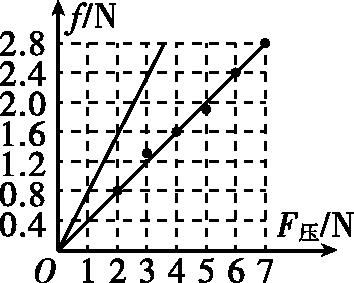